ATTİLÂ İLHAN
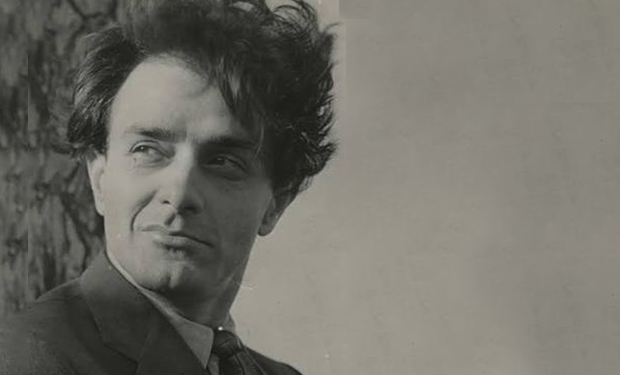 AYŞE ALTAY
15 Haziran 1925’te İzmir’in Menemen ilçesinde doğdu. Annesi Memnune Perihan Hanım, babası Bedri Bey ,çocuklarına Attila Hamdi İlhan adını koydu. Cengiz İlhan ve Çolpan İlhan adında iki kardeşi vardır.
Babası Bedri Bey  hukuk fakültesini bitirmiş, kamuda çalışan ve aynı zamanda  aruzla şiirler yazan bir divan şairidir. Annesi de Bedri Beye ve onun şiirlerine düşkün olduğu kadar divan şiirini de seven biridir. Böylece evde şiir ve sanat ortamı çocuklardan birini şair diğerini aktris (Çolpan İlhan) yapacaktır.
Okul hayatına İzmir Karşıyaka Cumhuriyet İlkokulu’nda başlar, ardından Karşıyaka Ortaokulu ve sonra İzmir Atatürk Lisesi’ne gider. 
İzmir Atatürk Lisesi 1. sınıfta iken mektuplaştığı bir kıza yazdığı aşk mektubunun sonuna Nazım Hikmet’in bir şiirini ekler. 
«Çürüksüz ve cam gibi berrak bir kış günü /Sımsıkı etini dişlemek sıhhattli beyaz bir elmanın/ Ey benim sevgilim, karlı çam ormanında nefes almanın/ Bahtiyarlığına benzer seni sevmek»  Nazım Hikmet’ten mektuba eklenen bu dizeler aslında onun şair kimliğini de oluşturur.
Nazım’ın o dönem şiirleri yasaktır. Attila İlhan’ın yazdığı mektup kızın babasının eline geçer ve bu durumu hiç hoş karşılamaz , önce polise sonra okul idaresine haber verir. 1941 Şubat’ında Attila üç hafta gözaltında kalır, iki ay hapis yatar ve ülkenin hiçbir okulunda öğrenim göremez diye bir belge ile hapisten çıkar. Danıştay bu kararı 1944’te bozar. Öğrenim hakkını geri alınca Attila İlhan İstanbul’da Işık Lisesine kaydını yaptırır,  lise öğrenimini orada  tamamlar.  Işık Lisesi son sınıfta amcasının Attila İlhan’dan habersiz gönderdiği «cebbar oğlu mehemmet» adlı uzun şiiri CHP şiir yarışmasında pek çok ünlü şairi geride bı -
    rakarak ikinci olur.( Yarışmada birinci Cahit Sıtkı Tarancı ,üçüncü Fazıl Hüsnü Dağlarca’dır.)
Liseden sonra İstanbul Hukuk Fakültesine girer ama okulu bitirmez, şiir yazmak daha ağır basmıştır.
Şiirleri «Gün», «Yığın» gibi dergilerde yayımlanır. İlk şiir kitabı «Duvar»ı kendi olanakları ile bastırır.
İlk şiirini ilkokul üçüncü sınıfta yazar. «İlkbahar» adını verdiği şiiri babasına okur, babası şiiri beğenmez «Böyle şiir olmaz» der. Daha o yıllarda babası ile sanat anlayışları uyuşmaz. Babası Divan edebiyatı şiirleri yazarken Attila İlhan şiirlerinde babasından ayrı bir yol izler . Bedri Bey oğluna karışmaz, onu sessizce destekler, hatta hapisteyken tek bir telgraf çekip «Üzülme geçer» der. Attila İlhan babasına düşkündür ve aralarında sessiz  bir anlaşma vardır.
1948’de üniversite ikinci sınıftayken Paris’te Nazım Hikmet’i kurtarma hareketi başlatılınca Attila İlhan da ön saflarda yerini almak için Paris’e gider.
Paris’te Fransız toplumu ve orada bulunduğu çevre ile ilgili gözlemlerini daha sonra şiirlerinde ve romanlarında kullanır.
Türkiye’ye geri dönüşünde polisle başı sık sık derde girer. Özellikle «Sansaryan Han» sorgulamalarından dolayı şiirlerinde ölüm, gerilim , tehlike temalarını sıklıkla kullanmıştır. «Bıçak», «bıçaklanmak», «intihar etmek» şiirlerinde en sık kullandığı sözcüklerdendir.
1951 yılında «Gerçek» gazetesinde yayımladığı bir yazısından dolayı soruşturma başlatılır. Bu olayın ardından tekrar Paris’e gider. Fransızcayı o yıllarda orada öğrenir ve Marksizm ile orada tanışır.
 Paris-İstanbul-İzmir arasında mekik dokumaya başlar.
Paris Yıllarından…
Attila İlhan şiirimizin «kaptanıdır.»
«Kaptan» lakabını kendisine Paris yıllarında bir dönem sakal bırakması üzerine arkadaşları tarafından yakıştırıldığını belirtmiştir.
Lakabın yayılmasında beş bölümden oluşan «Kaptan» şiiri etkili olmuştur.
Fransa-İstanbul-İzmir gidiş gelişlerinde şiirleriyle ünlenmiştir. Yarıda bıraktığı Hukuk Fakültesini bitirmeyi hedefler ,tekrar okula döner.
1953’te «Vatan» gazetesinde yazmaya başlar , bu dönemde sinemaya da merak sarmıştır. Çok yoğun bir döneme girince Hukuk Fakültesini son sınıfta tekrar bırakır.
Vatan gazetesinde film eleştirileri yazmaya başlar. Onun sinemaya düşkünlüğü çocukluğunda başlamıştır, daha sonra Paris’te filmoloji derslerine girmiştir,  sinemaya olan tutkusunu senaryo yazarak gidermeye çalışır; bir dönem reji asistanı ve yönetmen yardımcılığı yapar.
Film SenaryolarıYalnızlar Rıhtımı (Lütfi Akad) 1959Ateşten Damla (Memduh Ün) 1960Şoför Nebahat (Metin Erksan) 1960Devlerin Öfkesi (Nevzat Pesen) 1960Rıfat Diye Biri (Ertem Göreç) 1962Ver Elini İstanbul (Aydın Arakon) 1962
Senaryolarını Ali Kaptanoğlu olarak imzalamıştır.
Paris’ten döndüğünde kız kardeşi Çolpan İlhan da çeşitli  tiyatrolarda oyunculuk yapıyordu. «Yalnızlar Rıhtımı«nın senaryosunu yazınca filmde Sadri Alışık ile kız kardeşi Çolpan İlhan oynar. Bu filimde tanışan Sadri Alışık ile Çolpan İlhan evlenirler.
1960’da televizyonculuğu öğrenmek amacıyla Paris’e gider, orada babasının ölüm haberini alınca İzmir’e döner ,İzmir’de «Demokrat İzmir» gazetesinin yayın yönetmeni ve başyazar olarak sekiz yıl çalışır.
Şiir kitapları peş peşe yayımlanırken televizyon dizileri yazmaya başlar.
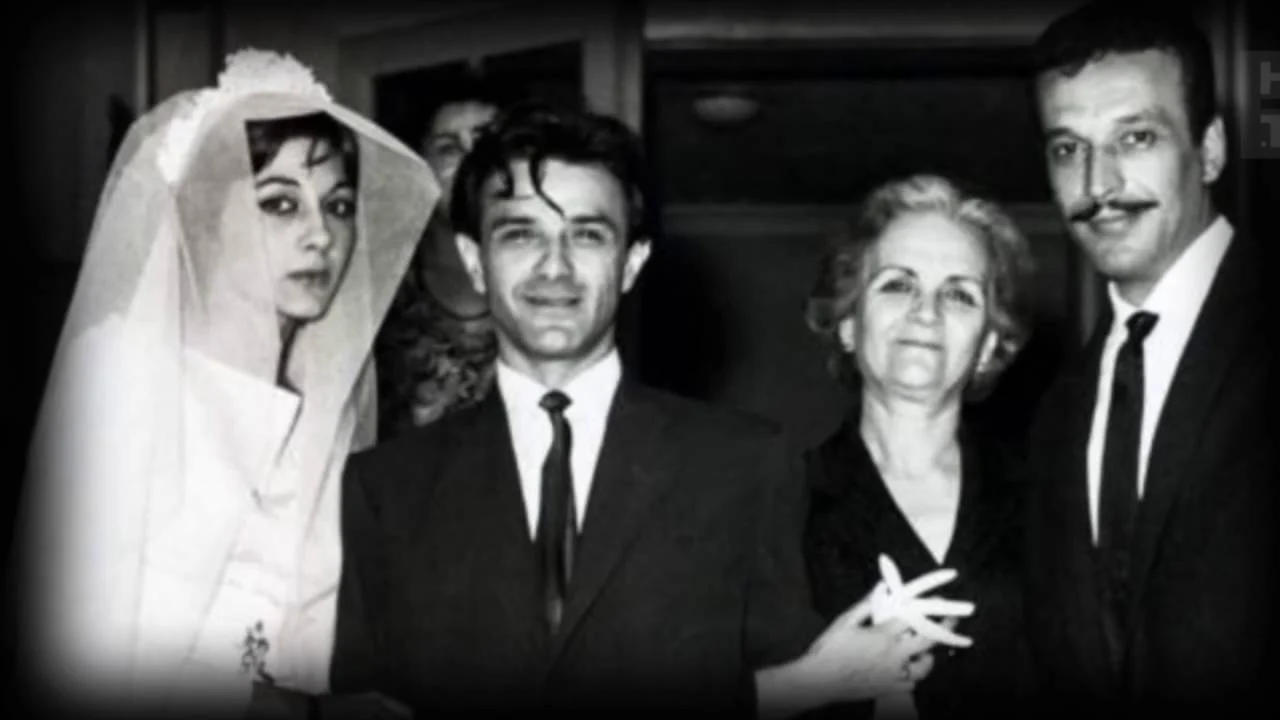 Yazdığı Televizyon Dizileri ve Televizyon Filmi
Televizyon FilmiParanın Kiri (1979)
Televizyon DizileriSekiz Sütuna Manşet (6 bölüm) 1982Kartallar Yüksek Uçar (12 bölüm) 1984Yarın Artık Bugündür 1986Yıldızlar Gece Büyür (16 bölüm) 1992Tele-Flaş (13 bölüm) 1993
1968’de Biket İlhan ile evlendi ve evlilikleri on beş yıl sürmüştür.
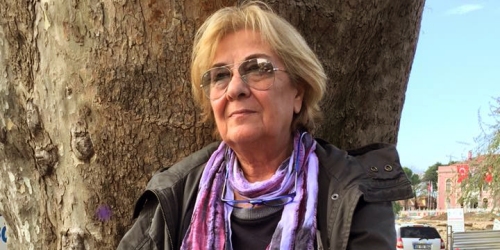 1973’te Bilgi Yayınevinin danışmanlığını üstlenerek Ankara’ya taşındı.
1981’de İstanbul’a döndü ve 2005’te İstanbul’da hayata veda etti.
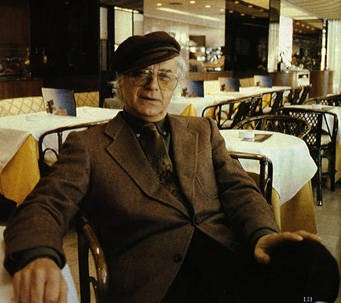 1952’de yayımlanan «Mavi» dergisinde Attila İlhan öncülüğünde toplanan sanatçılar(Ferit Edgü, Tahsin Yücel, Orhan Duru, Demir Özlü, Demirtaş Ceyhun, Özdemir Nutku, Ahmet Oktay) maviciler hareketini oluşturur. Bu hareket çok uzun sürmez dağılır.
Maviciler önce «Garip» akımına karşı çıkmış «Garip» akımını sığ olarak değerlendirmişler, «İkinci Yeni»yi de yozlukla itham etmişlerdir.
Toplumcu gerçekçileri de sadece dışı – toplumu- anlattıkları bireye yer vermedikleri için eleştirmişlerdir.
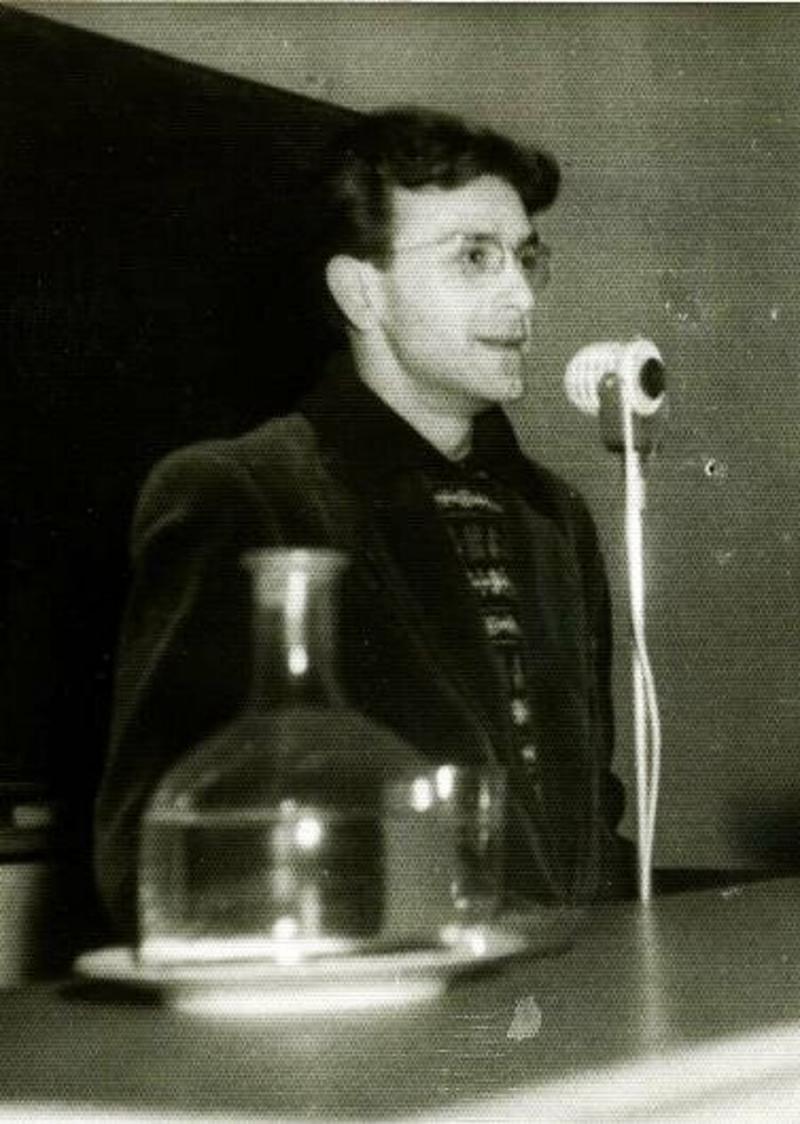 Attila İlhan , «Ben Sana Mecburum» şiirini yayımlandıktan sonra şiir matinelerinin aranan ismi olmuştu. Şiirleri ezbere okunan tanınan bir şairdi artık.
Sadece şiir yazmamıştır. Roman, eleştiri, film senaryoları, dizi senaryoları, gezi yazıları, denemelerinin dışında çeşitli gazetelerde çıkan köşe yazıları da vardır.
Şükran Kurdakul’un Cumhuriyet Dönemi Türk Şiiri kitabında aktardığı üzere: «Nurullah Ataç’ın deyişiyle ‘erkekçe sesi’, kendine özgü şair becerileri ve özellikle de getirdiği yerel havayla toplumcu gerçekçi anlayış içinde yerini ararken şiirini iki yönde geliştirmeye çalıştığı söylenebilir:
1- Öyküşiir diyebileceğimiz uzun kuruluşlarda ( Emperyal Oteli, Cebbar Oğlu Mehemmet vb.)
2- Genellikle belli bir toplumsal sorundan kaynaklanan duyarlıkların işlendiği şiirlerde kendine has şair becerileri ortaya çıkar.»
Emperyal Oteli
Ben hiç böylesini görmemiştimvurdun kanıma girdin itirazım varsımsıcak bir merhaba diyecektimbaşımı usulca dizine koyacaktımdört gün dört gece susacaktımyağmur sönecekti yanacaktısameland seferden dönecektiduvardaki saat duracaktıkalbim kendiliğinden duracaktıben hiç böylesini görmemiştimvurdun kanıma girdin itirazım var
emperyal oteli’nde bu sonbaharbu camların nokta nokta hüznübu bizim berheva olmuşluğumuzbir nokta bir hat kalmışlığımızbu rezil bu çarsamba günüintihar etmiş kötümser yapraklaröksürüklü aksırıklı bu takvimben hiç böylesini görmemiştimvurdun kanıma girdin itirazım var
sesleri liman sislerinde boğulurgemiler yorgun ve uykuludursabahtır saat beş buçuktursen kollarımın arasındasınonlar gibi değilsin sen başkasınbu senin gözlerin gibisi yokturadamın rüyasına rüyasına sokuluraklının içinde siyah bir vapurkıvranır insaf nedir bilmez
otelin penceresinde duracaktınşehri karanlıkta görecektinkaranlıkta yağmuru görecektinsaçların ıslanacak ıslanacaktıkış geceleri gibi uzun uzuntek damla gözyaşı dökmeksizinmaria dolores ağlayacaktıistanbul’u yağmur tutacaktıbütün bir gün iş arayacaktımsana bir türkü getirecektimkulaklarımız çınlayacaktı
emperyal oteli’nin resmini çektimakşam saçaklarından damlıyordukapısında durmanı söylemiştimyüzün zambaklara benziyorducumhuriyet bahçesi’nde insanlar geziyordutepebaşı’ndaki küçük yahudilerasmalımescit’teki rum kemancıböyle rüzgarsız kalmışlığımızbu bizim çektiğimiz sancıel ele tutuşmuş geziyordugazeteler cinayeti yazıyorduhaliç’e bir avuç kan dökülmüştü
emperyal oteli’nde üc gece kaldıkfazlasına paramız yetmiyordugözlerin gözlerimden gitmiyordudördüncü gece sokakta kaldıkkaranlık bir türlü bitmiyordusirkeci garı’nda sabahladıkbilen bilmeyen bizi ayıpladıhalbuki kimlere kimlere başvurmadıkhiçbiri yüzümüze bakmıyorduhiç kimse elimizden tutmuyorduben hiç böylesini görmemiştimvurdun …. kanıma girdin ….. kabulümsün
Belli toplumsal sorunlardan kaynaklanan şiirlerinde bireysel duyarlılık ile toplumsal duyarlılık kucaklaşmıştır. Bireysel duyarlılık, toplumsal duyarlılığı yumuşatma görevi almıştır. Dıştan (toplumsal duyarlılıktan) içe(bireysel duyarlılık) ve içten dışa bir yol izler.
     « ne vakit yaşamak düşünsem              
         bu kurtlar sofrasında belki zor         
         ayıpsız fakat ellerimizi kirletmeden         
         ne vakit yaşamak düşünsem            
         sus deyip adınla başlıyorum»
Attila İlhan , romanlarında şehir insanını Türkiye’nin yakın tarihi içinde siyasal, ekonomik ve sosyal yanları ile ele alır.
İstanbul, İzmir gibi Türkiye’nin büyük kentlerini işlediği dönemin yaşam tarzını, ekonomik, sosyal sorunlarını kahramanların gözüyle yansıtmakla kalmayıp Batı kültürünün Türkiye’ye nasıl yansıdığını olumlu ve olumsuz etkilerini karakterler üzerinden vermiştir.
«Sokaktaki Adam» romanı Biket İlhan tarafından beyaz perdeye aktarılır  ve film birçok ödül alır.
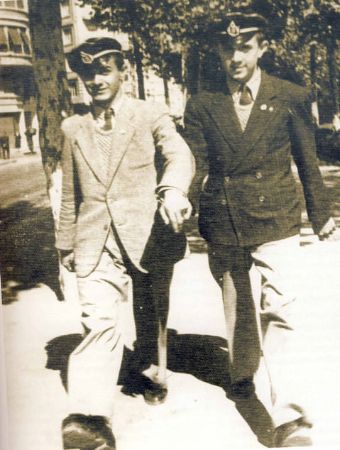 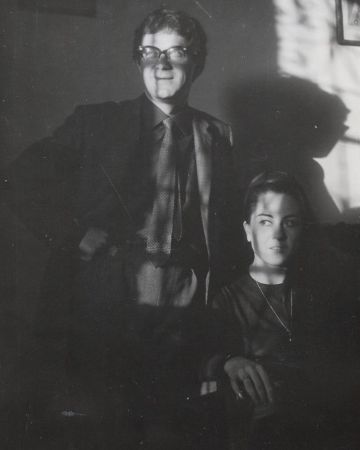 ESERLERİ
Öykü
1999: Yengecin Kıskacı
Çevirileri
1967: Kanton'da İsyan (Andre Malraux)
1968: Umut (Andre Malraux)
1969: Basel'in Çanları (Louis Aragon)
Romanları
1953: Sokaktaki Adam
1957: Zenciler Birbirine Benzemez
1963: Kurtlar Sofrası
1980: Fena Halde Leman
1984: Haco Hanım Vay
2007: O Sarışın Kurt
Aynanın İçindekiler Serisi (Roman)
     1973: Bıçağın Ucu
     1974: Sırtlan Payı
     1978: Yaraya Tuz Basmak
     1981: Dersaadet'te Sabah Ezanları
     1988: O Karanlıkta Biz
     2002: Allahın Süngüleri: Reis Paşa
     2005: Gâzi Paşa
Şiir Kitapları
1948: Duvar (Attila İlhan kitabı)
1954: Sisler Bulvarı
1955: Yağmur Kaçağı
1960: Ben Sana Mecburum
1962: Bela Çiçeği
1968: Yasak Sevişmek
1973: Tutuklunun Günlüğü
1977: Böyle Bir Sevmek
1982: Elde Var Hüzün
1987: Korkunun Krallığı
1993: Ayrılık Sevdaya Dahil
2002: Kimi Sevsem Sensin
ESERLERİ
Attilâ İlhan'ın Defteri Serisi (Deneme ve Eleştiri türünde yazılmıştır)
1975: Faşizmin Ayak Sesleri
1980: Gerçekçilik Savaşı
1981: Batı'nın Deli Gömleği
1983: "İkinci Yeni" Savaşı
1985: Sağım Solum Sobe
1985: Yanlış Kadınlar Yanlış Erkekler
1986: Ulusal Kültür Savaşı
1991: Sosyalizm Asıl Şimdi
1991: Aydınlar Savaşı
1992: Kadınlar Savaşı
Gezi, Deneme ve Eleştirileri
1957: Abbas Yolcu
Anılar ve Acılar Serisi
1970: Hangi Sol
1972: Hangi Batı
1976: Hangi Seks
1980: Hangi Sağ
1981: Hangi Atatürk
1991: Hangi Edebiyat
1995: Hangi Laiklik
1997: Hangi Küreselleşme
DİNLEDİĞİNİZ İÇİN TEŞEKKÜRLER